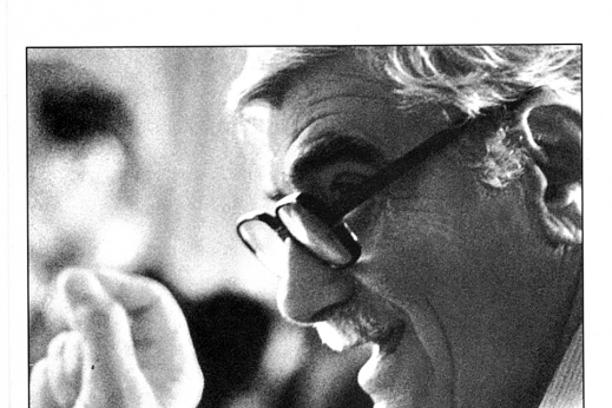 SOCIOLOGIJA HRVATSKOGA DRUŠTVA 5
Srđan vrcan
doc. dr. sc. Ivan Perkov
Fakultet hrvatskih studija Sveučilišta u Zagrebu
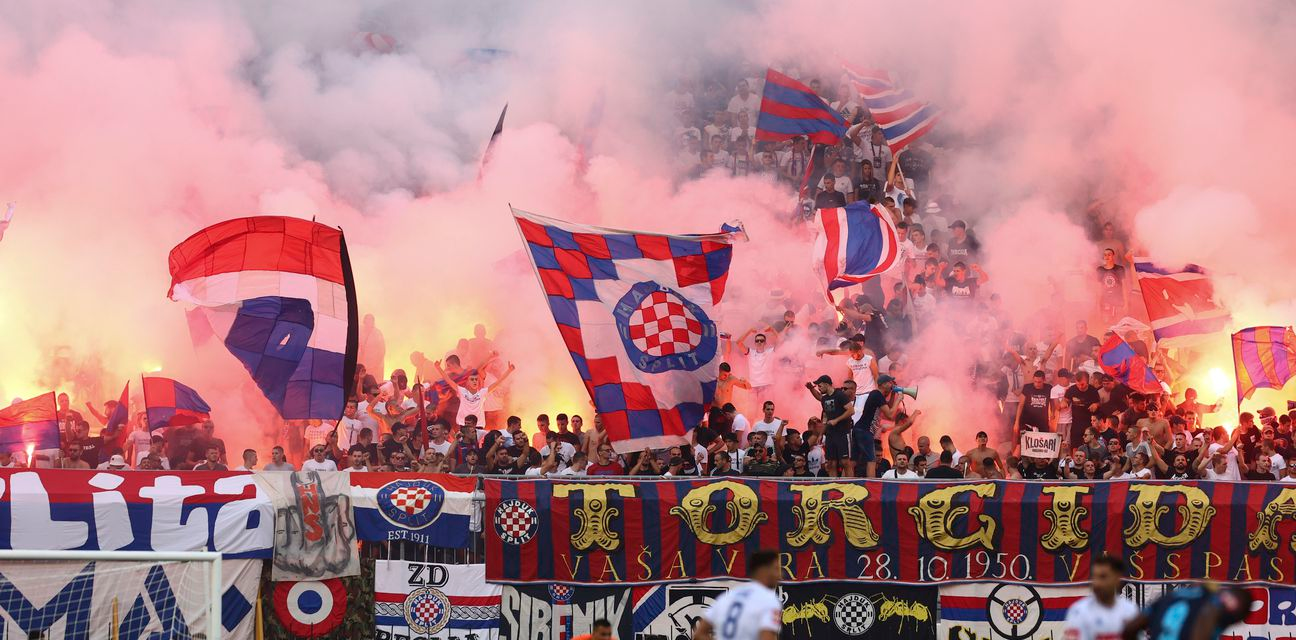 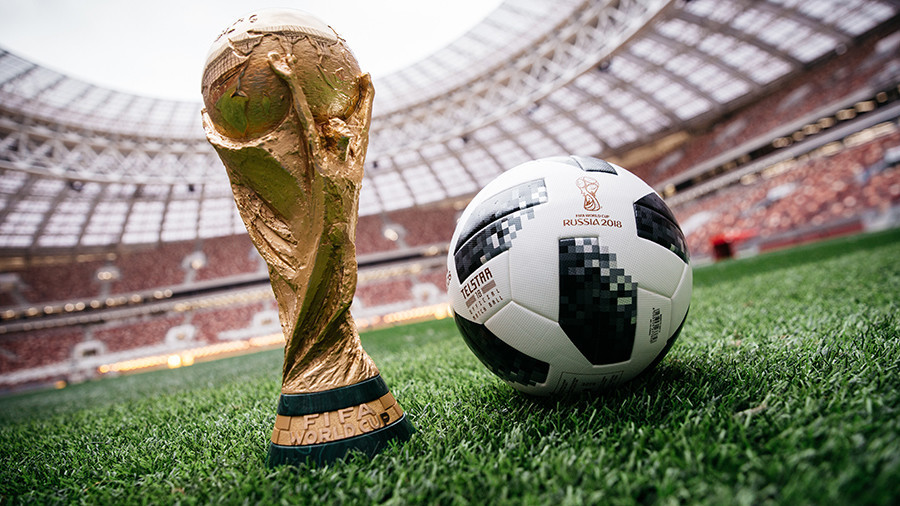 Iz životopisa
1922. – 2006.
diplomirao filozofiju 1953, ; doktorirao sociologiju 1965.
obnašao brojne funkcije (dekan Pravnog fakulteta u Splitu, prorektor)
pokretač i glavni urednik časopisa Pogledi
Interesi i doprinosi
Sociologija religije
Sociologija politike
Sociologija sporta
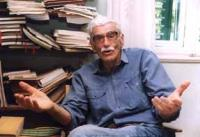 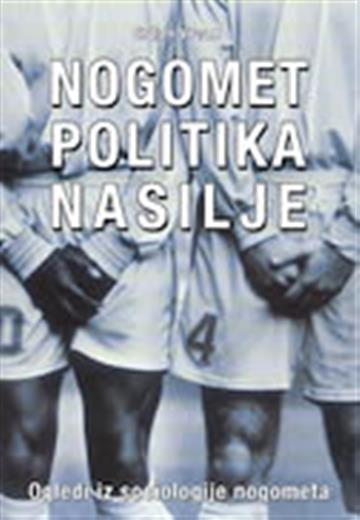 KNJIGE
Tri koncepta politike
Weberov savjet njemaćkom generalu Ludendorfu: nakon izbora svojim glasačima javno kaže: “Izabrali ste me, a sada šutite”
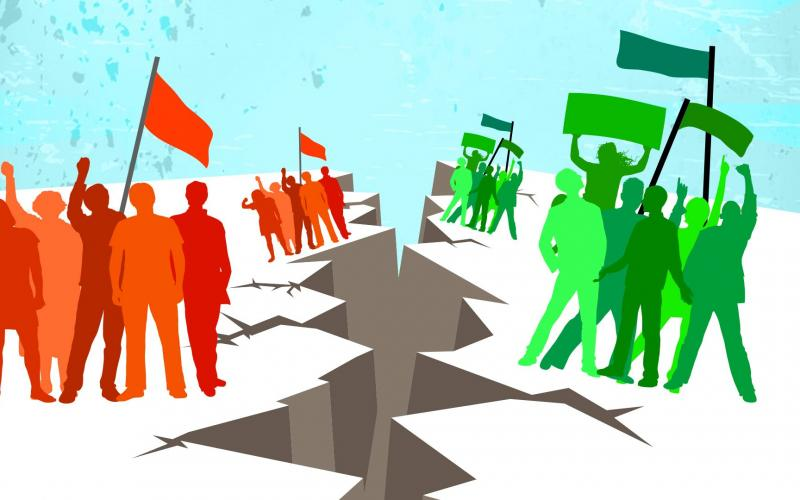 Vrcan “ove prostore” promatra “prije svega kao društveno polje u kojem su na djelu izrazite napetosti izme|u političkih strategija različite provenijencije i različitog utemeljenja:
O NACIJI I NACIONALIZMU
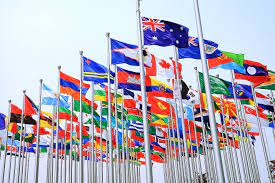 O IZBORIMA U HRAVTSKOJ
TRANZICIJA
kontradiktorni proces modernizacije, demodernizacije i kontramodernizacije te kao mješavinu procesa tipa Gemeinschaft i Gesellschaft
Izborni sustav promatra ponajprije i ponajviše kao svojevrsno stranačko političko sredstvo koje se svjesno i namjerno bira i primjenjuje u osobite stranačke svrhe, doduše, unutar općih okvira nužne demokratizacije političkoga sustava u cijelosti

Izborna aritmetika i načelo približno jednake težine stvarnog glasa
Izbornu apstinencija kao politički čin
Problematika biračkih popisa
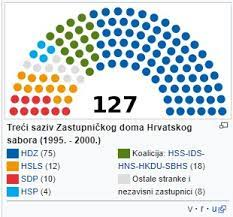 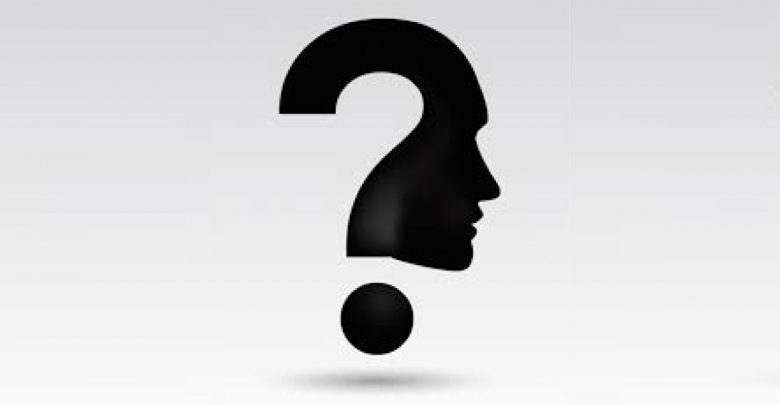 od politike interesa do politike identiteta
Tourraine – obrat od politike socijalnih pitanja prema politici identiteta
„O interesima se raspravlja, identitet je isključiv”
Kritične TOČKE POLITIKE IDENTITETA
Čemu nogomet duguje rasprostranjenost?
O nogometu
„Danas se nogomet razvio u jednu od najvećih ne samo sportskih, nego i bilo kakvih drugih atrakcija ili manifestacija koje nam se pružaju na tržištu kao zabava ili relaksacija za upražnjavanje slobodnog vremena.”
„Kao i u kapitalizmu, gdje postoje poslovi koji su in, ali i oni koji su out, tako će se i u nogometu otvoriti velika rupaizmeđu plaća vrhunskih i onih tek solidnih. Pa da li se to može smatrati normalnim? Pa unutar današnjeg sistema dakako da može.”
„Porast privlačnosti nogometa fenomen koji se za sada sociološki može daleko bolje opisati i komentirati nego objasniti.”
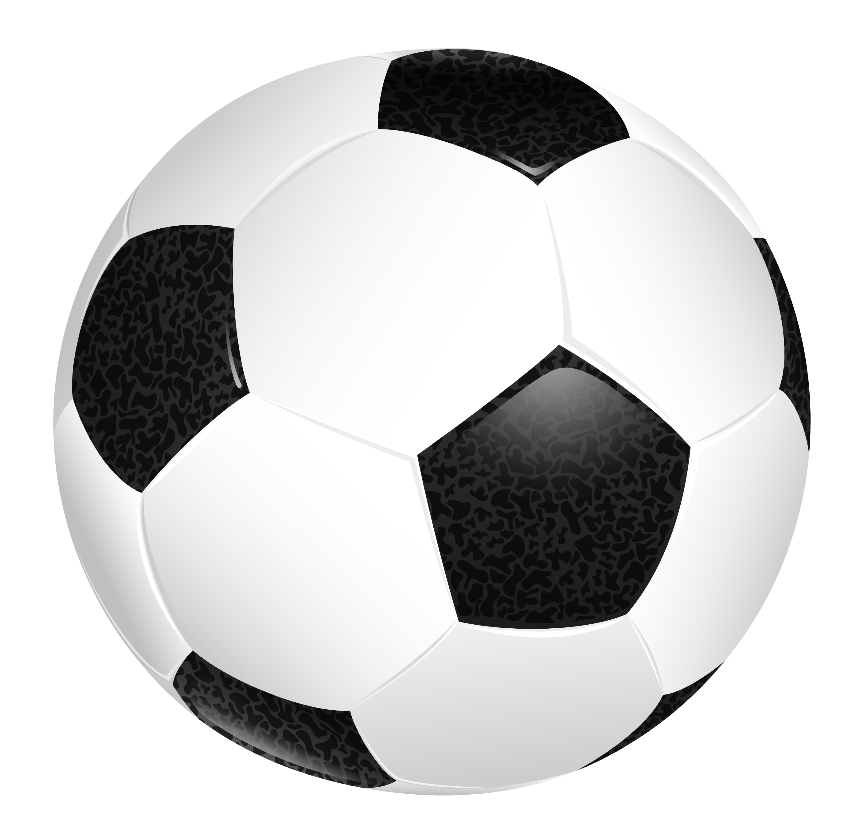 „Nema sumnje da se sport danas postepeno, ali sigurno birokratizira. Kako mu raste opseg, sport sve više postaje područje aktivnosti u kojem dominiraju krupne organizacije vrlo formalizirane naravi. One u velikoj mjeri reguliraju cjelokupnu aktivnost u području sporta. Pritom se povećava broj ljudi koji žive od sporta, a ne samo za njega“ (Vrcan, 1990:111)
Faze razvoja nogometa
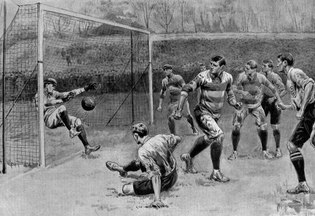 2. FAZA
Rana moderna
Klubovi radnika (Arsenal,  Manchester United..)
Odnos igrača i publike – lokalno herojstvo
Izražena socijalna komponeneta i poveznaost igraća i najvijača (isti dio grada, stil života, socijalni status)
1. FAZA 
druga polovica 19. stoljeća u Engleskoj, 
standardiziranje pravila igre, 
smještanje unutar stadionskih granica, 
postavljanje stroge razdiobe između igrača i gledatelja 
te redovito održavanje utakmica već postojećih i relativno stalnih momčadi
3. FAZA
Nakon 2. svjetskog rata
Profesionalizacija – nogomet postaje posao
Zarada zamjenjuje zabavu
Postaje važno identitetsko pitanje
Vrcan: .. europska međuklupska
natjecanja učinila su više na integraciji Europe na razini svijeta života i svakidašnjice nago  sva zasjedanja, deklaracije i rezolucije Vijeća Europe i Europske unije.”
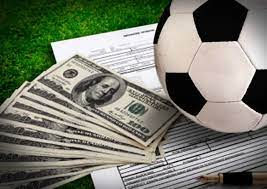 Navijači,Politika, nasilje
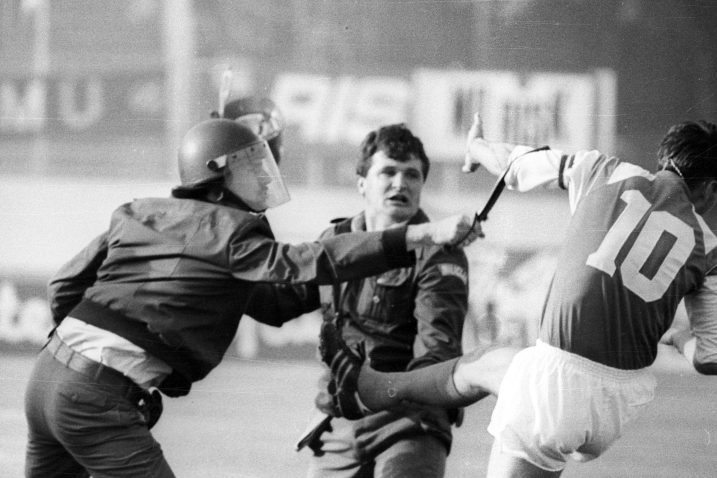 Rastom popularnosti otvara se prostor za njegovu sve veću politizaciju jer nogometni stadioni prestaju biti okupljališta “kvartovske bagre”, a počinju biti mjesta idealna za propagandu ideologija svih vrsta pošto medijski sudjeluju na puno većoj, globalnoj pozornici
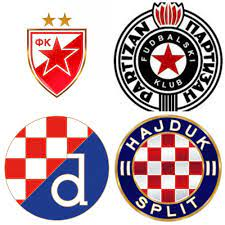 Klubovi kao političko sredstvo (imena Dinamo, CSKA)

Političke konotacije: Dinamo, Crvena Zvezda, Partizan, Hajduk
„Navijači smatraju kako se uprave i igrači mijenjaju, a oni kao pravi predstavnici klubova ostaju zauvijek. Zbog takvog fanatičnog razmišljanja i ne treba čuditi što shvaćaju svoj klub kao integrativni dio svoje ličnosti.”
https://www.youtube.com/watch?v=AgVWR_lXVTY
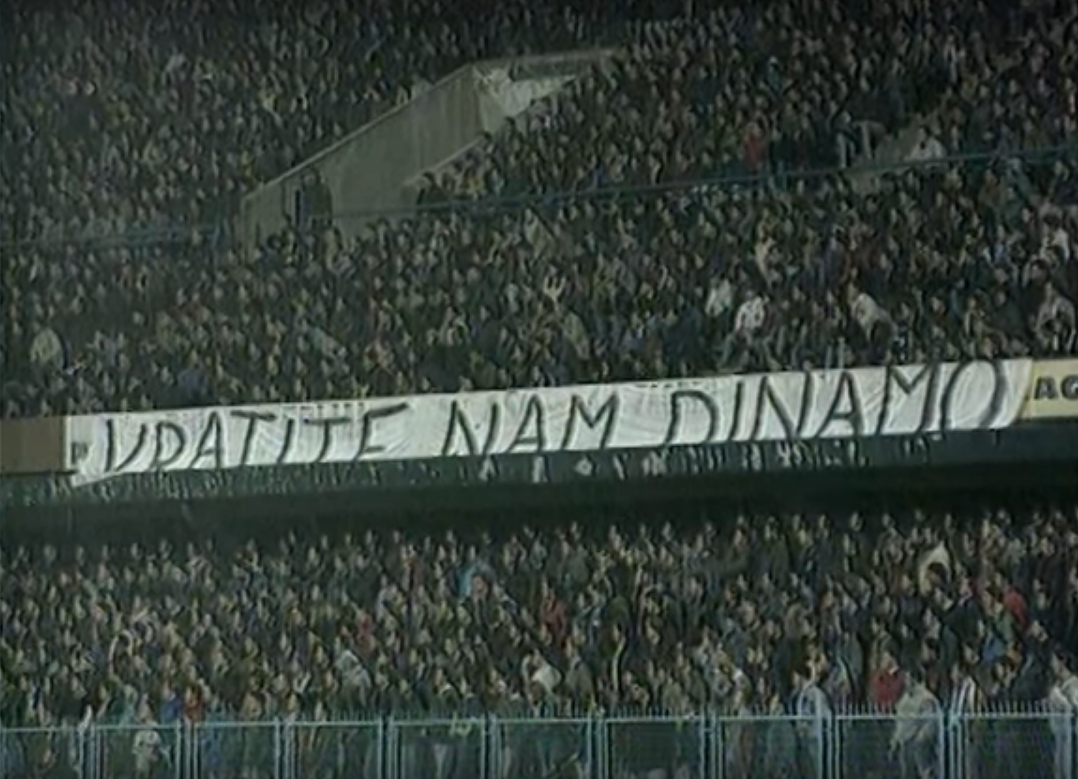 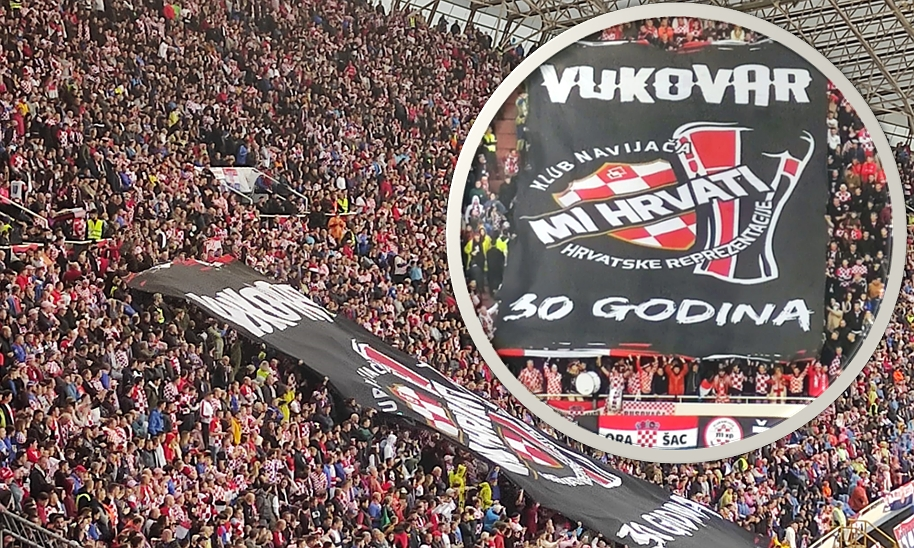 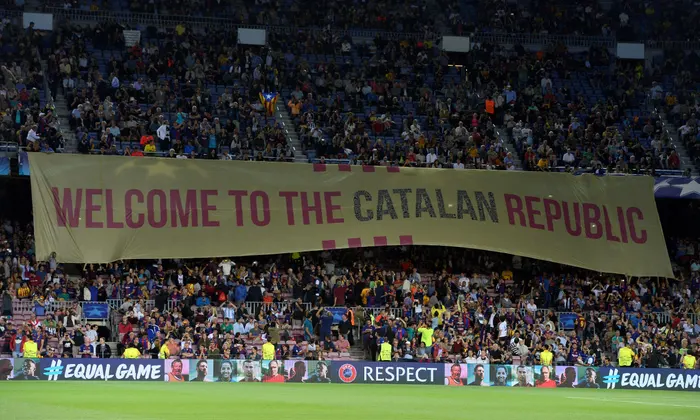 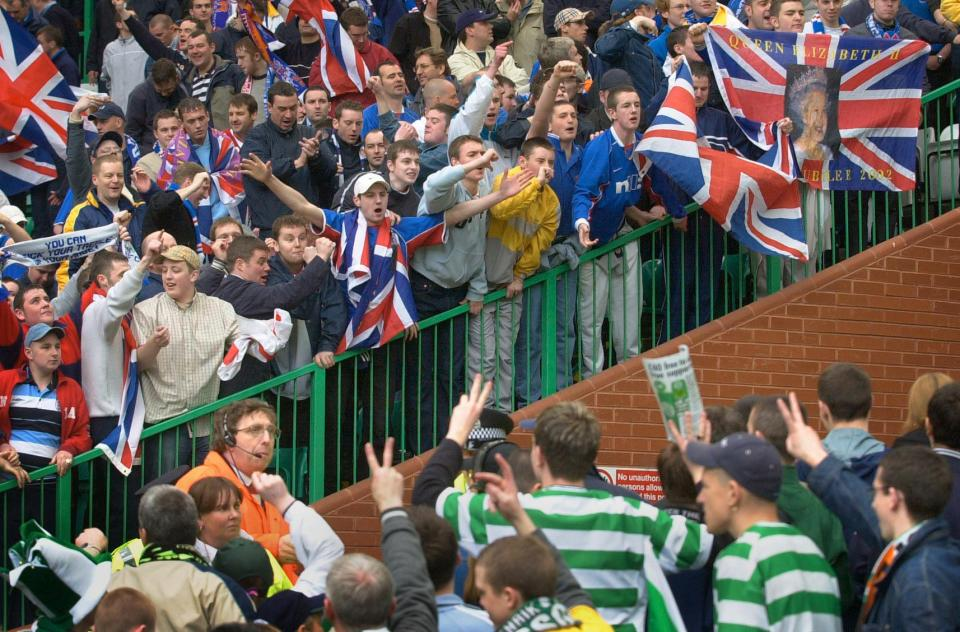 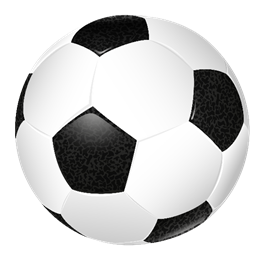